Игра – конкурс
«А, ну-ка, 
девицы - красавицы!»
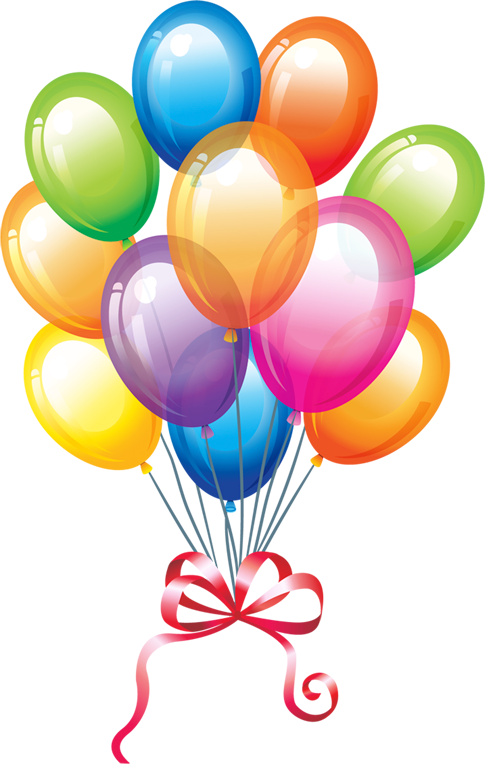 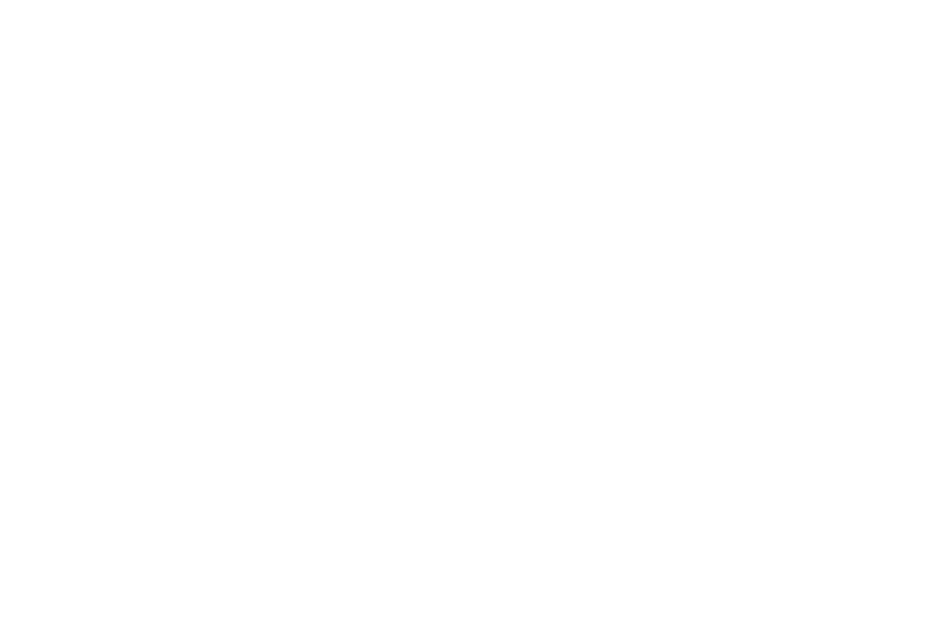 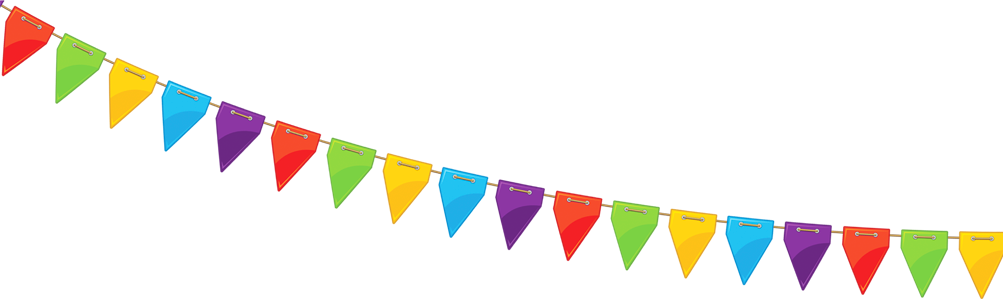 Краснопеевой Натальи Александровны,
учитель технологии и искусства
МОУ «Зотинская СОШ»
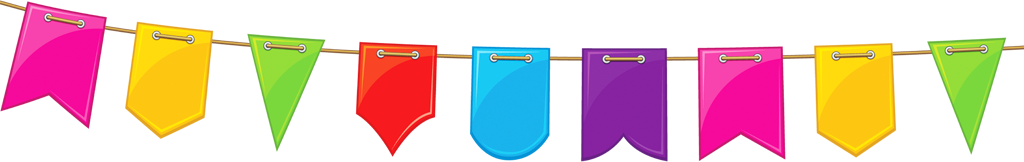 I.   Из истории русской кулинарии
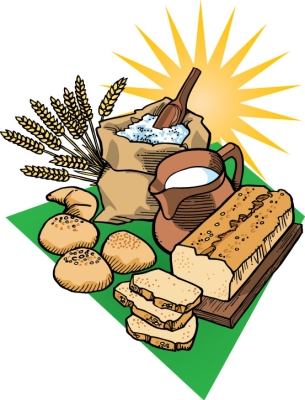 Из какой крупы готовилась знаменитая гурьевская каша?
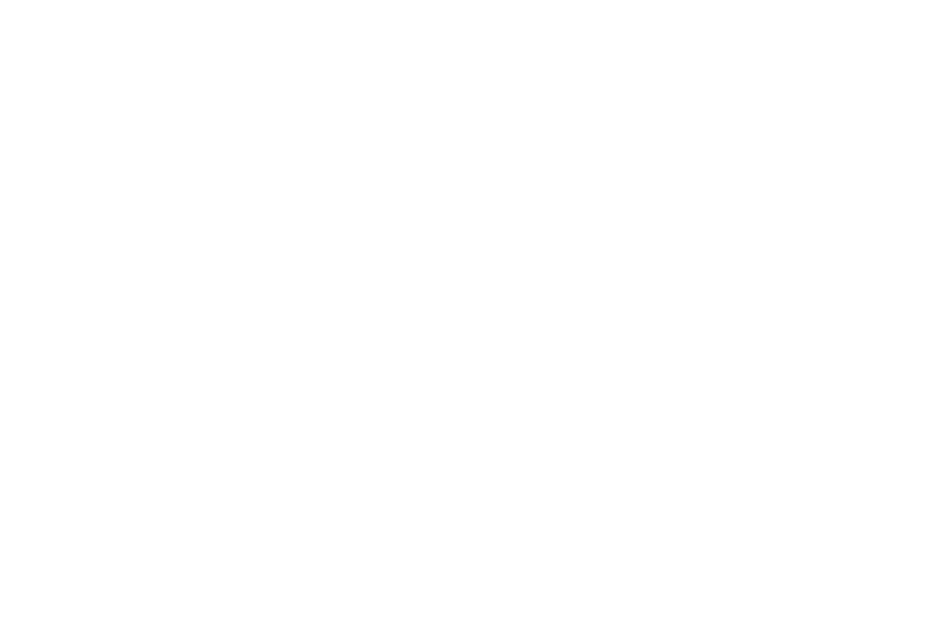 Пшенная, гречневая, манная
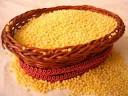 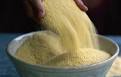 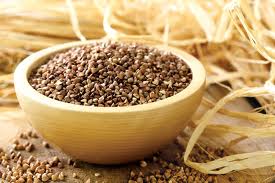 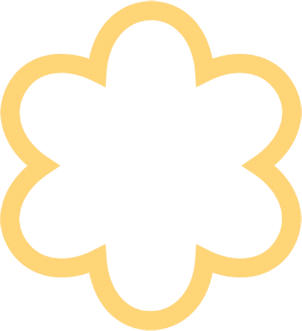 Ответ:   из манной крупы
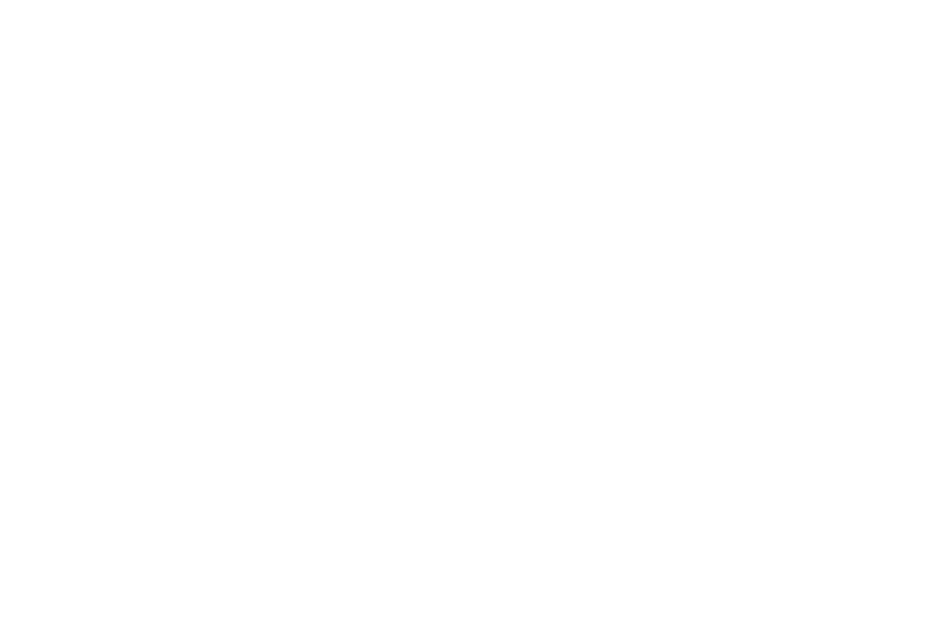 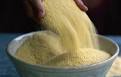 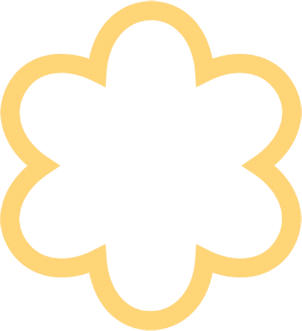 Выберите овощ, которого не могло быть в старорусских допетровских щах.
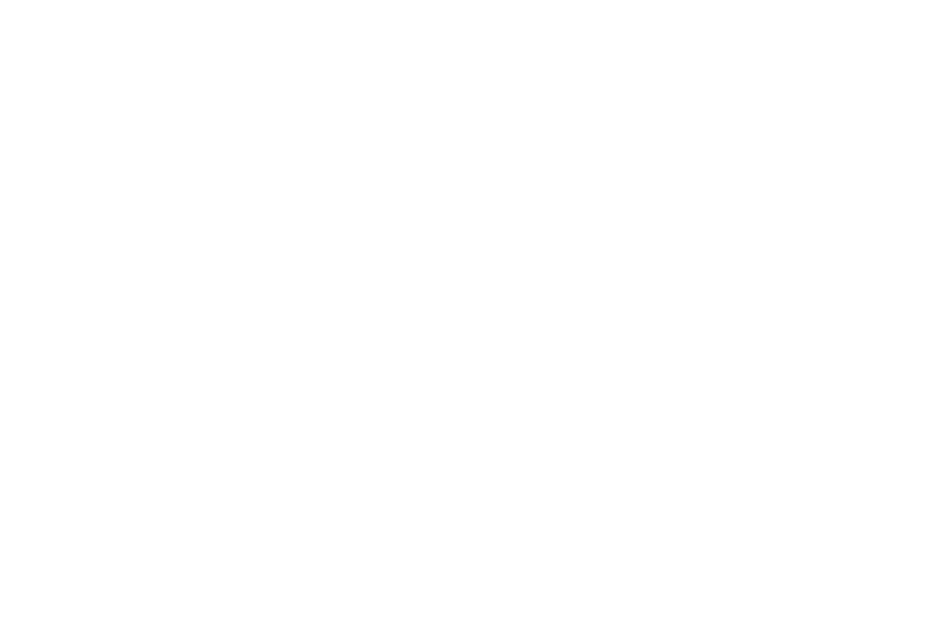 Капуста, репа, картофель, лук
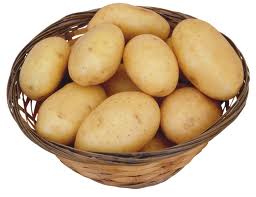 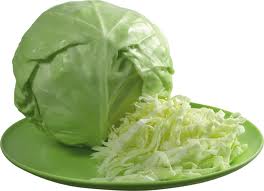 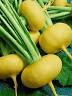 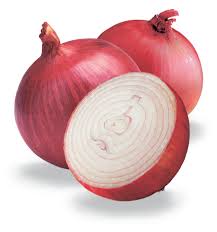 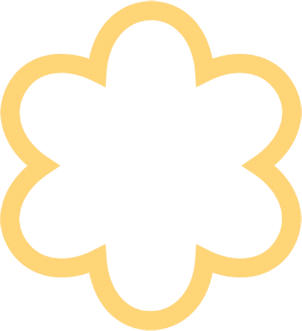 Ответ: картофель
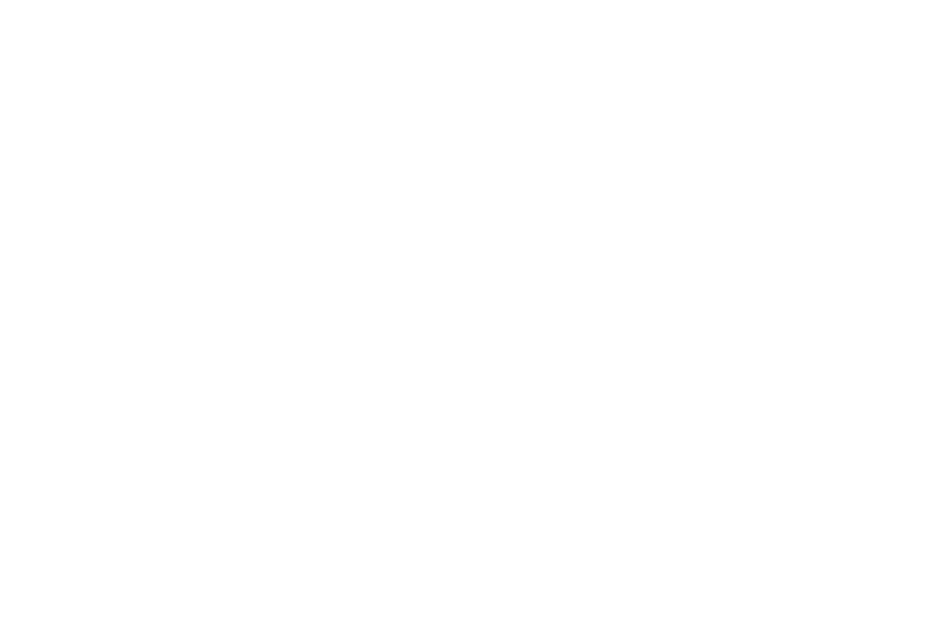 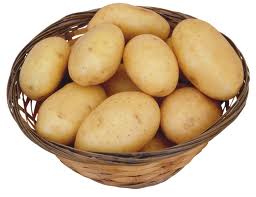 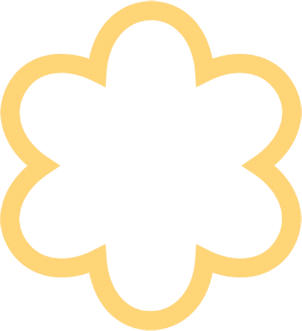 Из какой крупы на Руси не пекли блины?
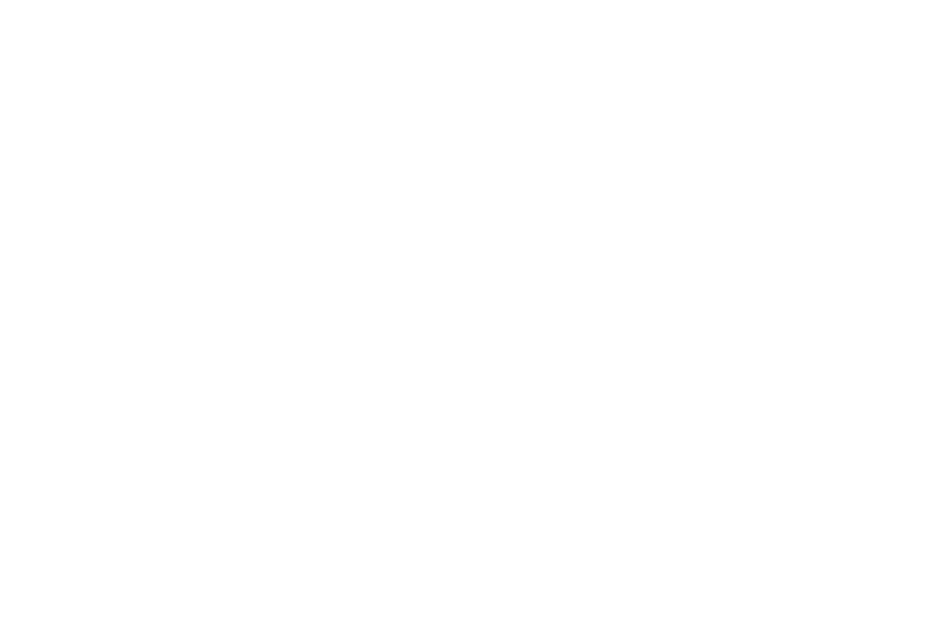 Гречневой, ржаной, пшеничной, рисовой, манной, пшенной
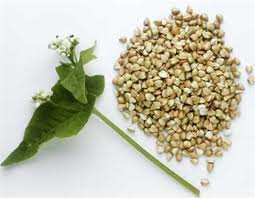 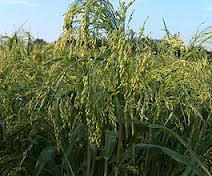 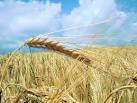 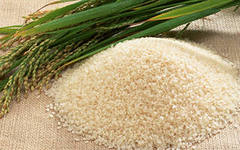 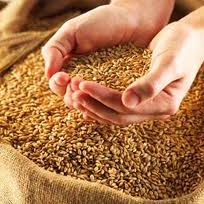 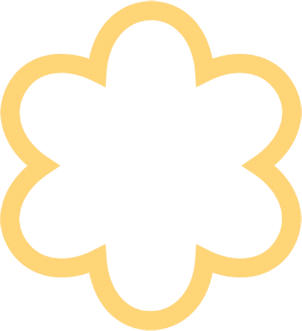 Ответ: из рисовой крупы
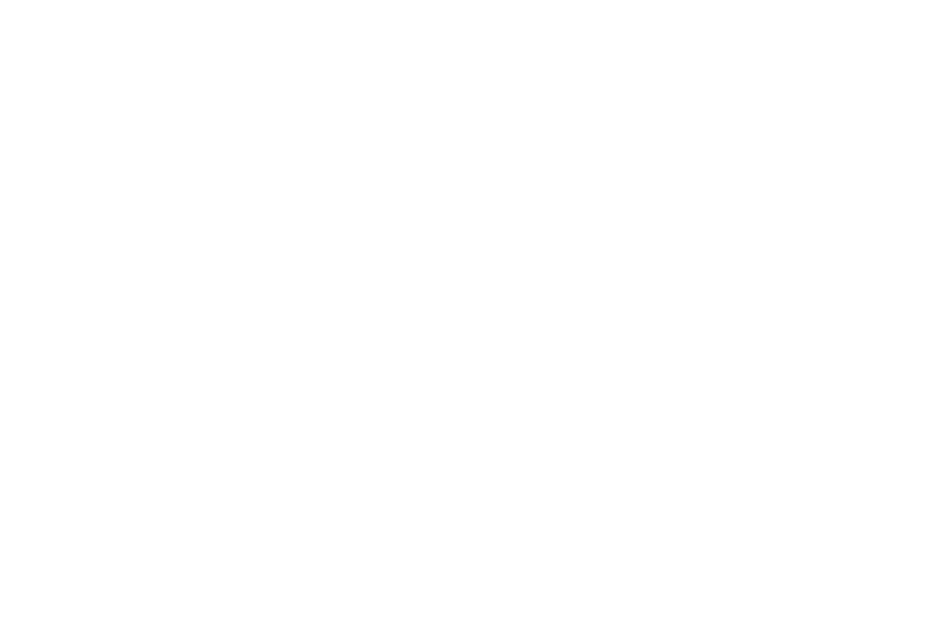 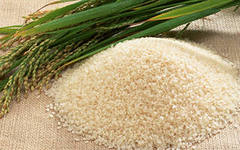 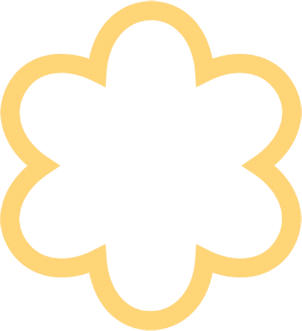 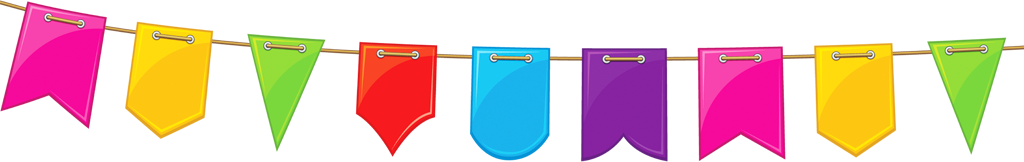 II.  Из истории мировой кулинарии
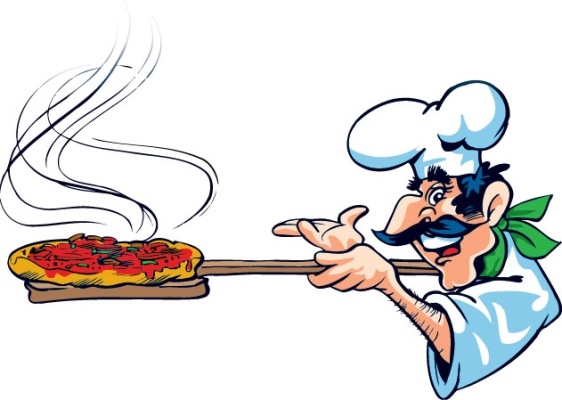 К какой кухне мира относятся следующие блюда?
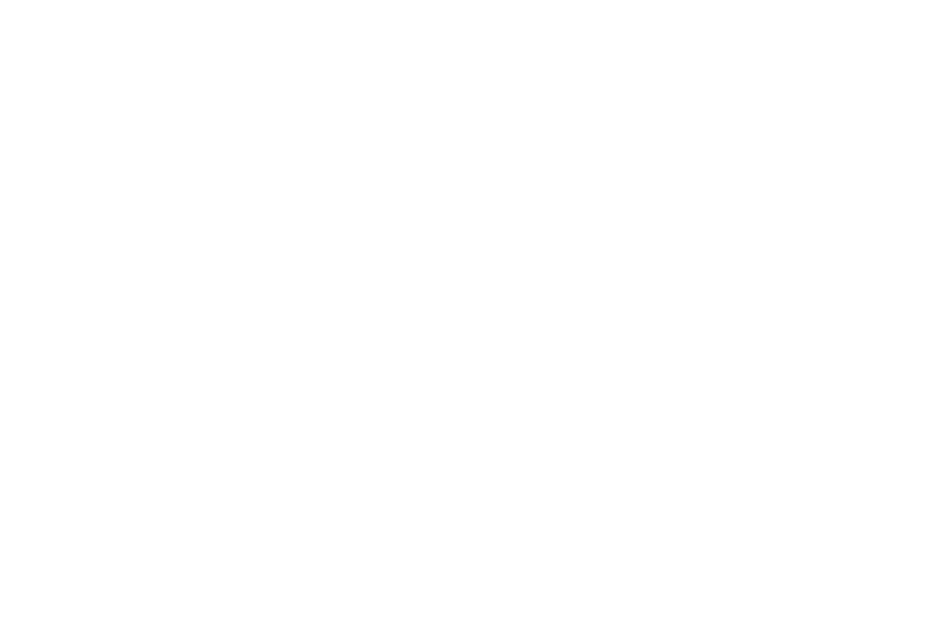 Бирияни, расгулла, кхир
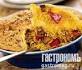 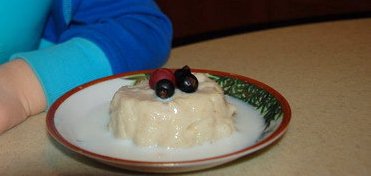 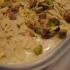 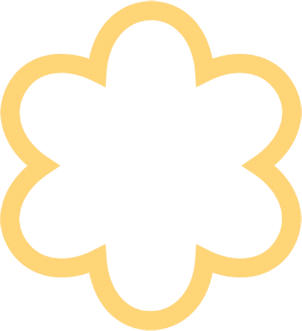 Ответ:    к индийской кухне
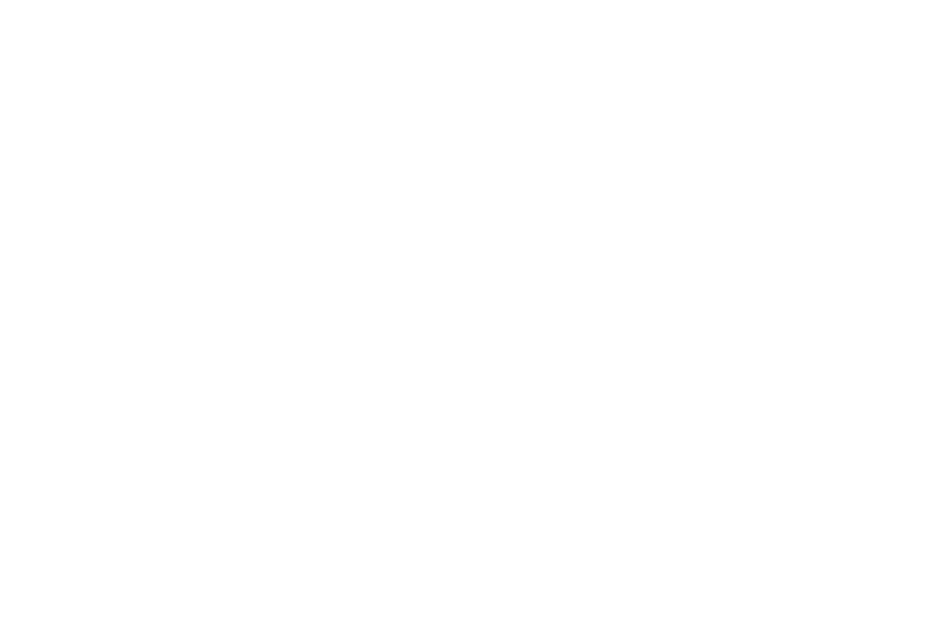 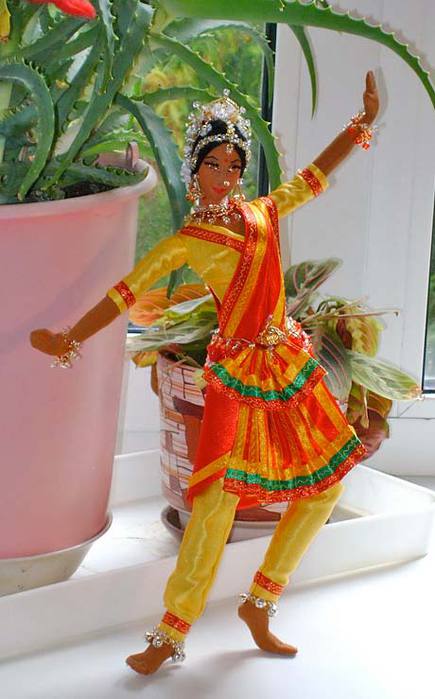 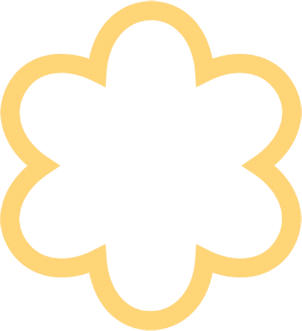 Какой овощ составляет основу блюда имам-баялды?
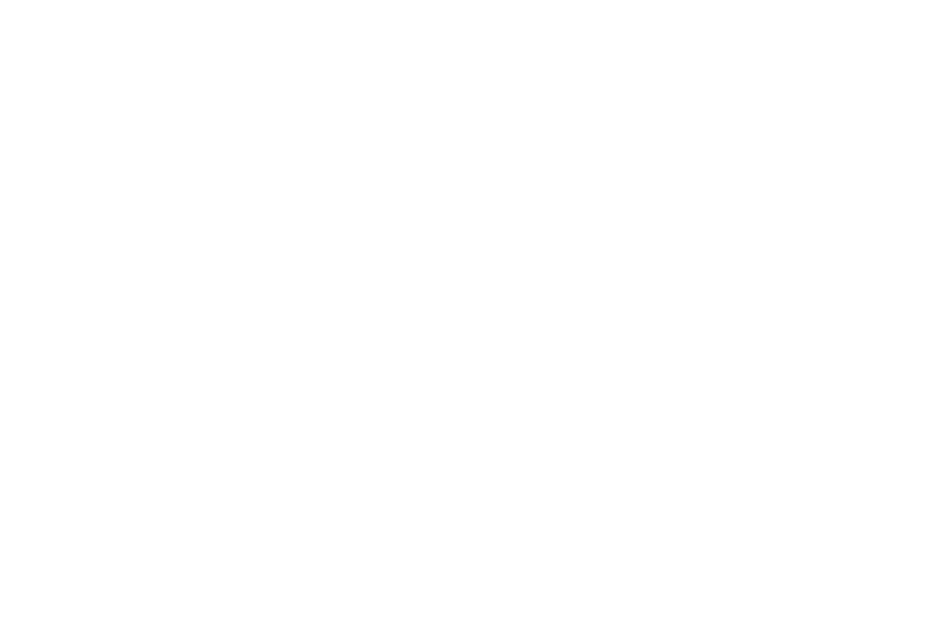 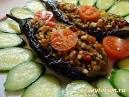 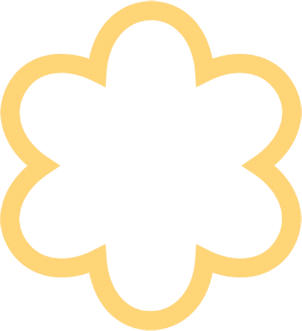 Ответ:  баклажаны
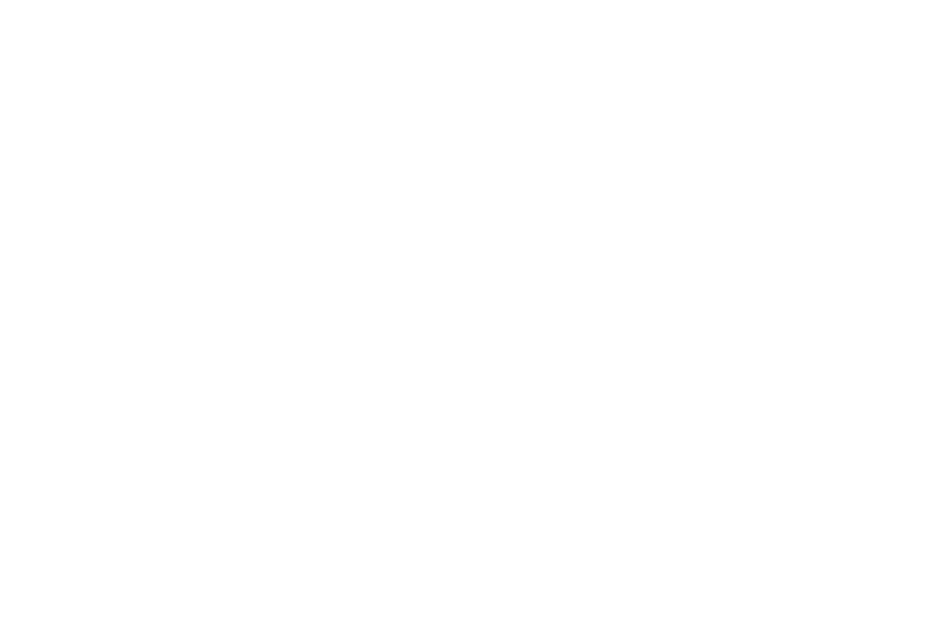 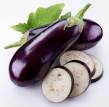 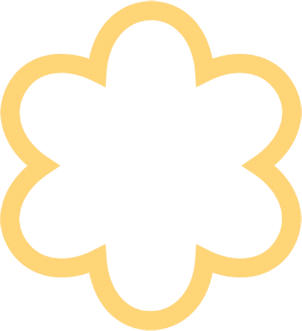 Какие приправы и соус подают к суши и роллам?
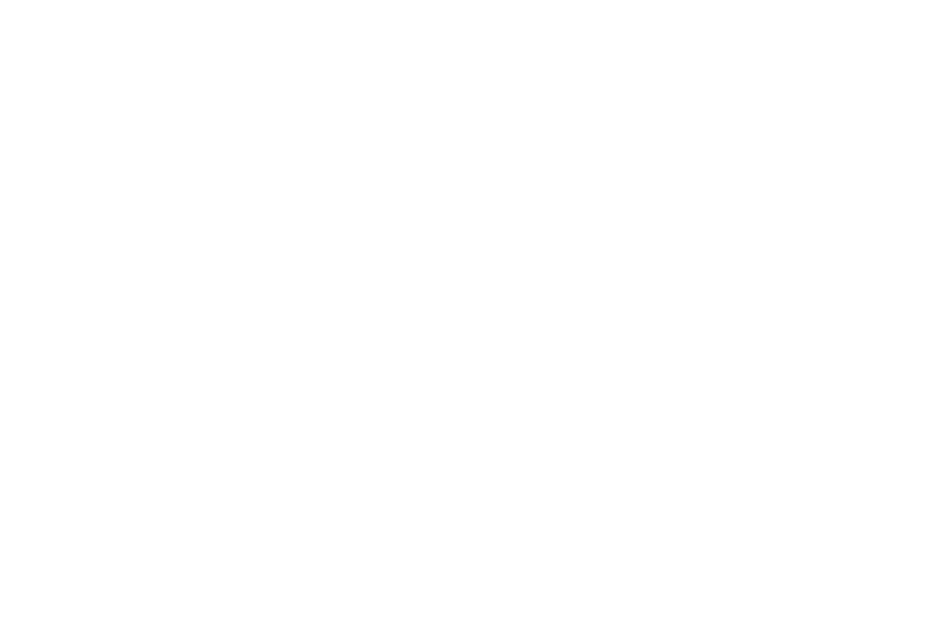 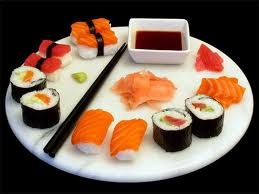 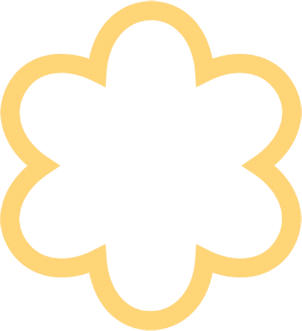 Ответ:  горчица васаби и соевый соус
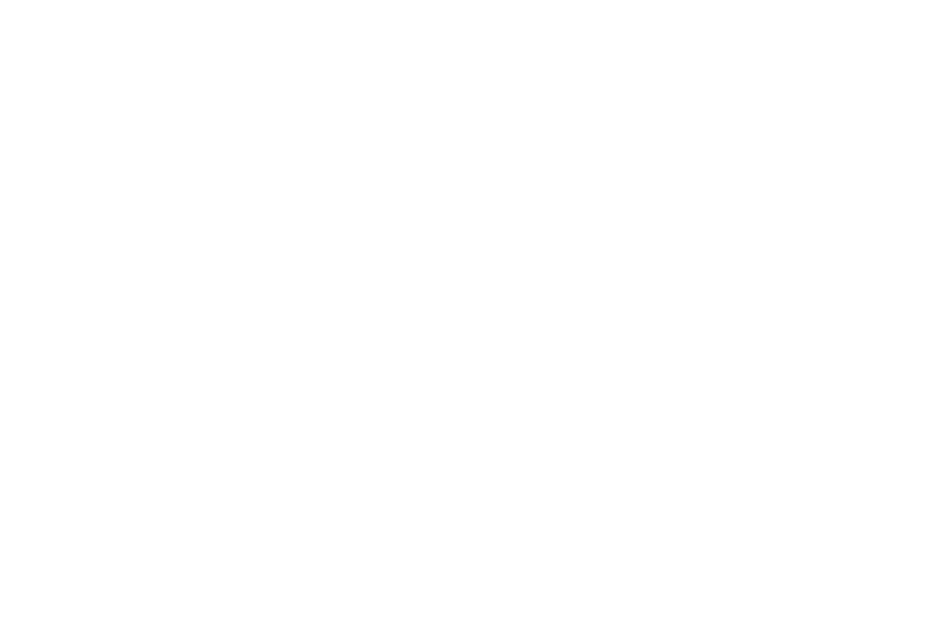 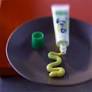 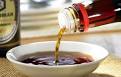 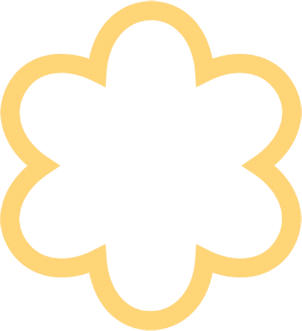 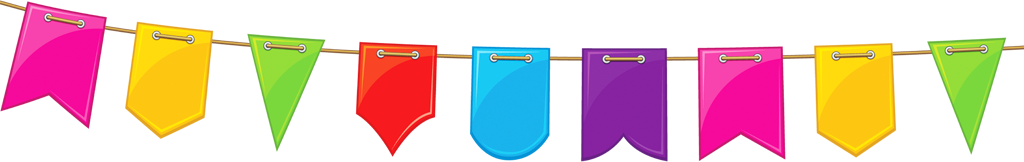 III. Из истории русского костюма
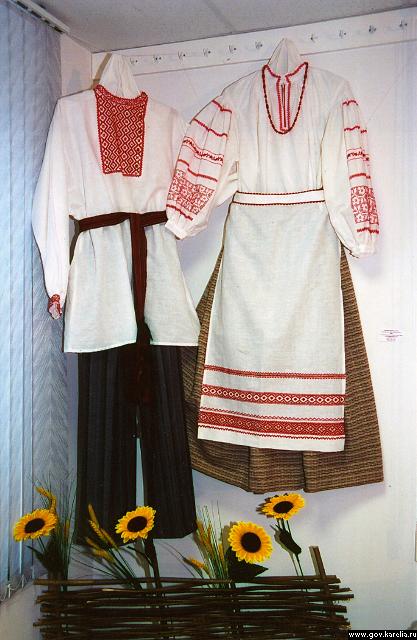 В каких головных уборах могла показаться замужняя дама в Древней Руси и почему?
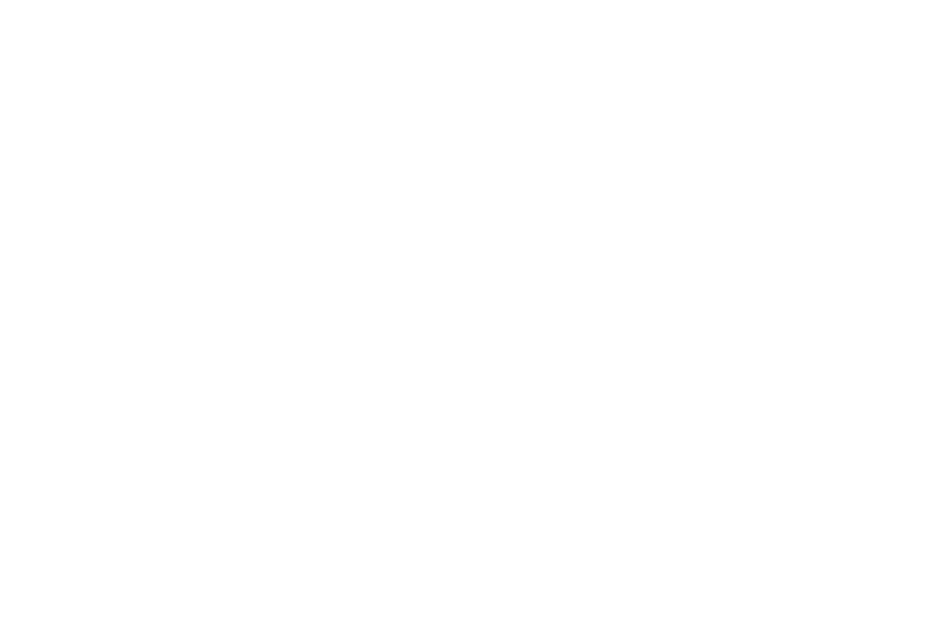 Кокошник, кичка, шапка, урбус, обруч
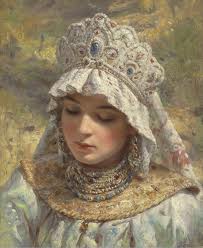 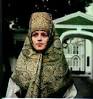 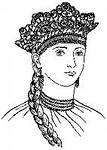 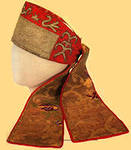 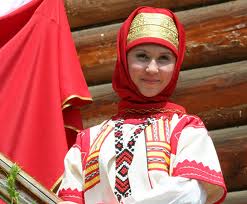 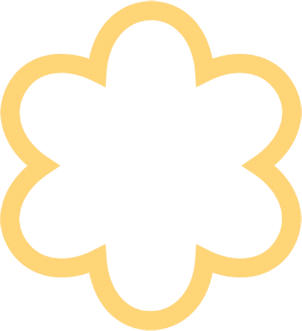 Ответ: во всех, кроме кокошника и обруча, так как они открывали голову
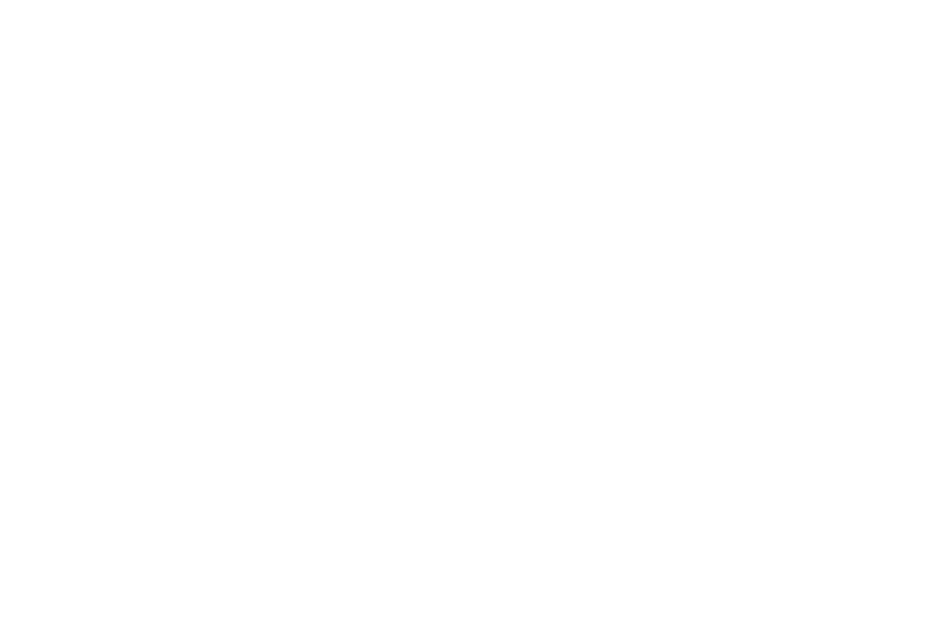 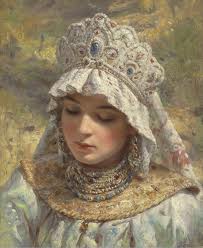 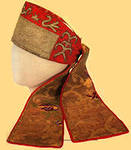 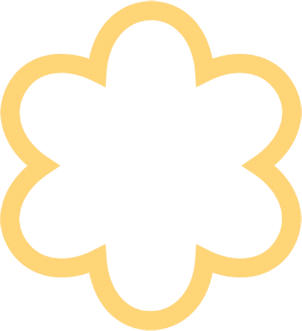 В какой последовательности надевалась следующая мужская одежда?
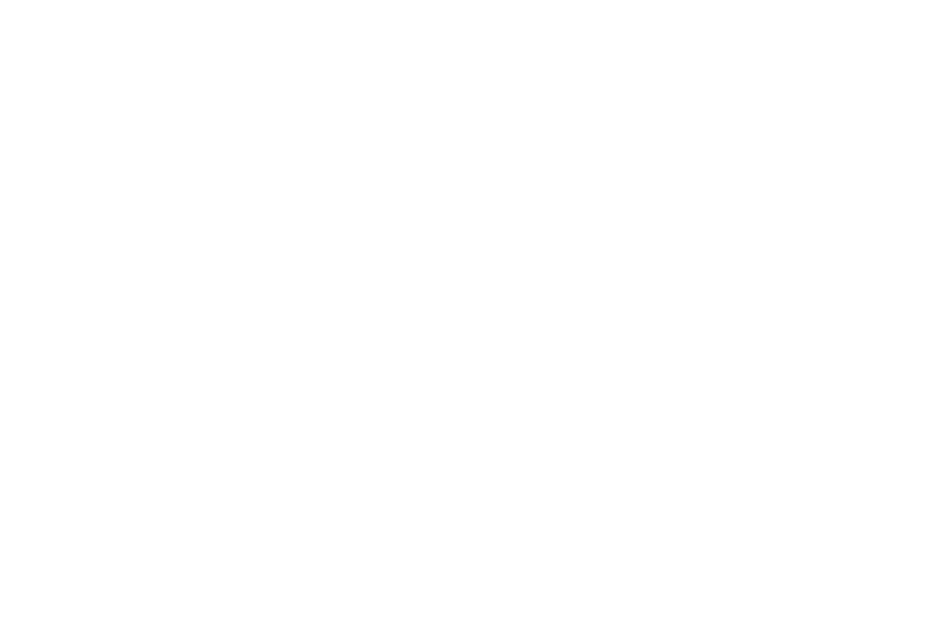 Рубаха, охабень, кафтан, порты
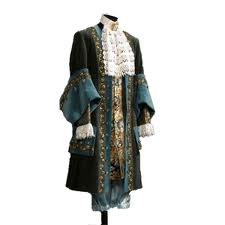 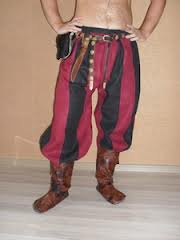 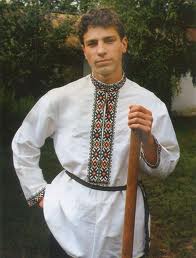 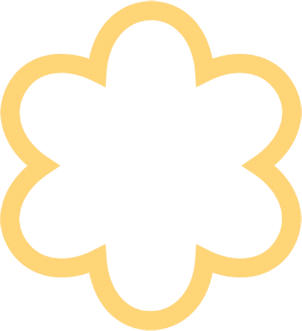 Ответ:  порты, рубаха, кафтан, охабень
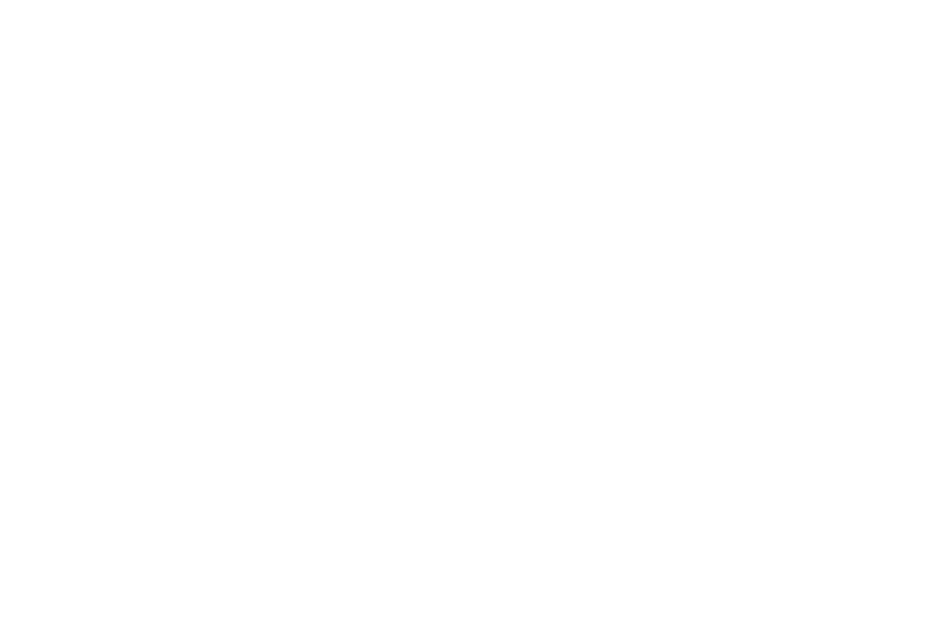 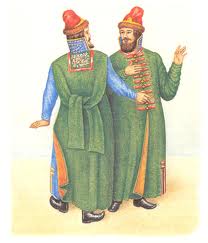 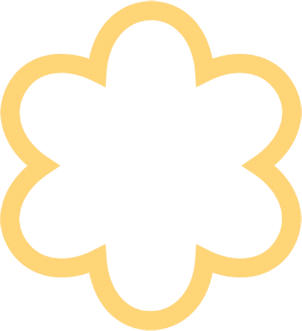 В какой последовательности надевалась следующая женская одежда?
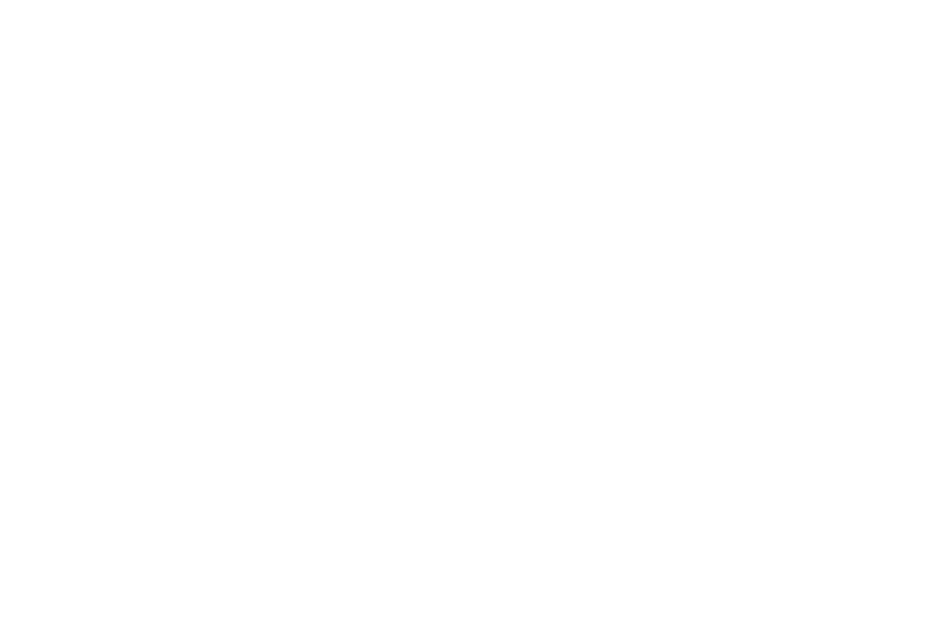 Рубаха, шушун, передник, понева
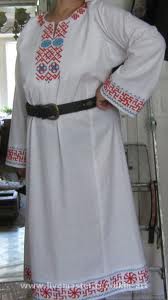 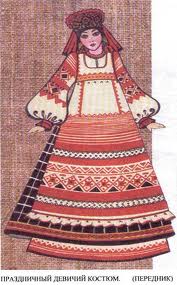 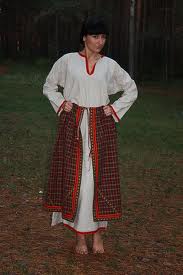 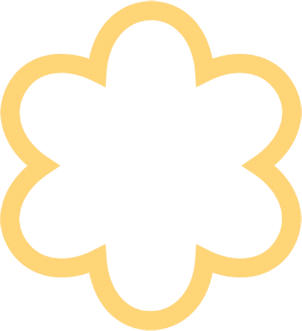 Ответ: рубаха, понева, передник, шушун
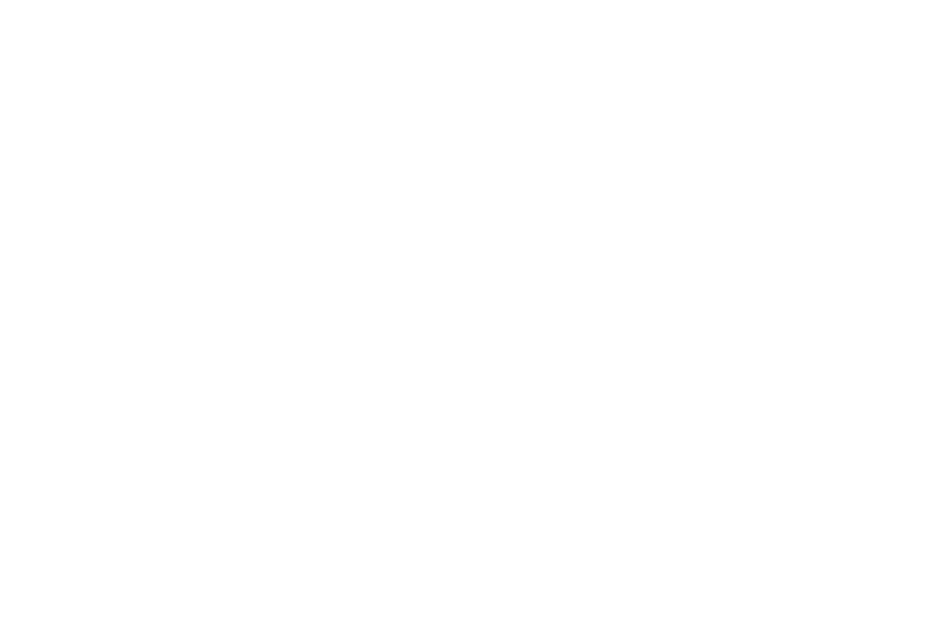 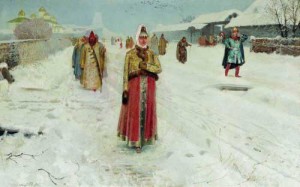 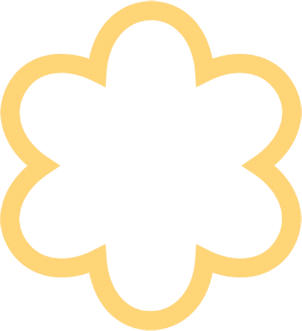 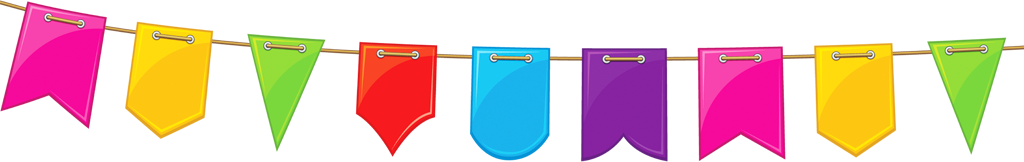 IV. Из медицины: перед вами старинное и довольно подробное описание тех манипуляций, которые производят с пострадавшим
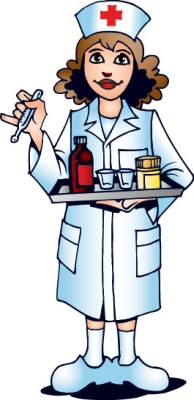 В каких случаях нужно оказать именно этот вид первой помощи?
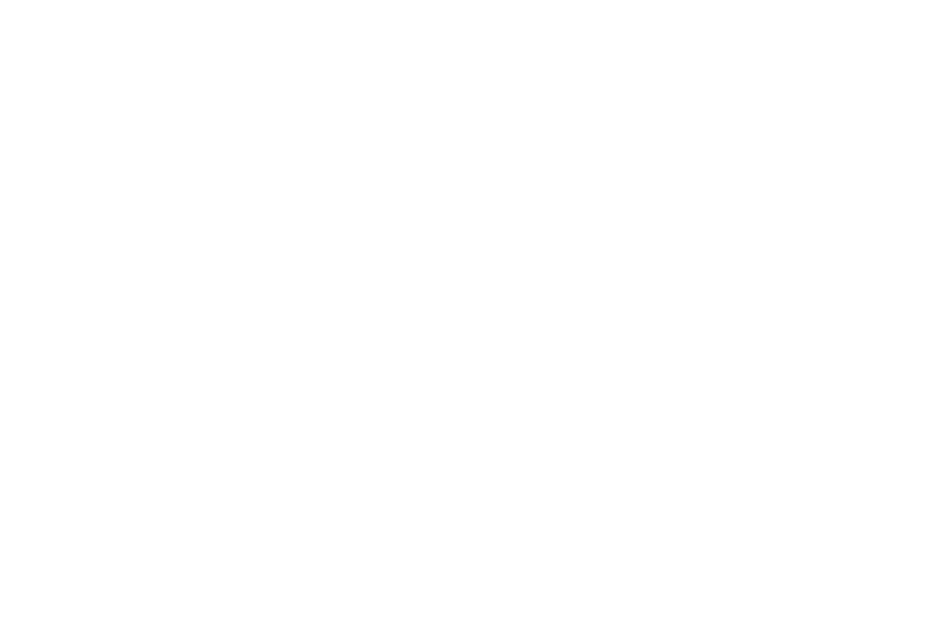 1. Обеспечить приток свежего воздуха, придать пострадавшему лежачее положение, расстегнуть одежду и опрыскать грудь и лицо холодной водой. Смочить виски и темень пострадавшего эфиром, гофманскими каплями или уксусом с водой. Дать нюхательные средства и гофманские капли внутрь, можно дать несколько капель уксусного эфира, разведенного водой.
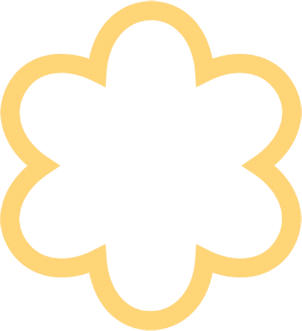 Ответ: при обмороке
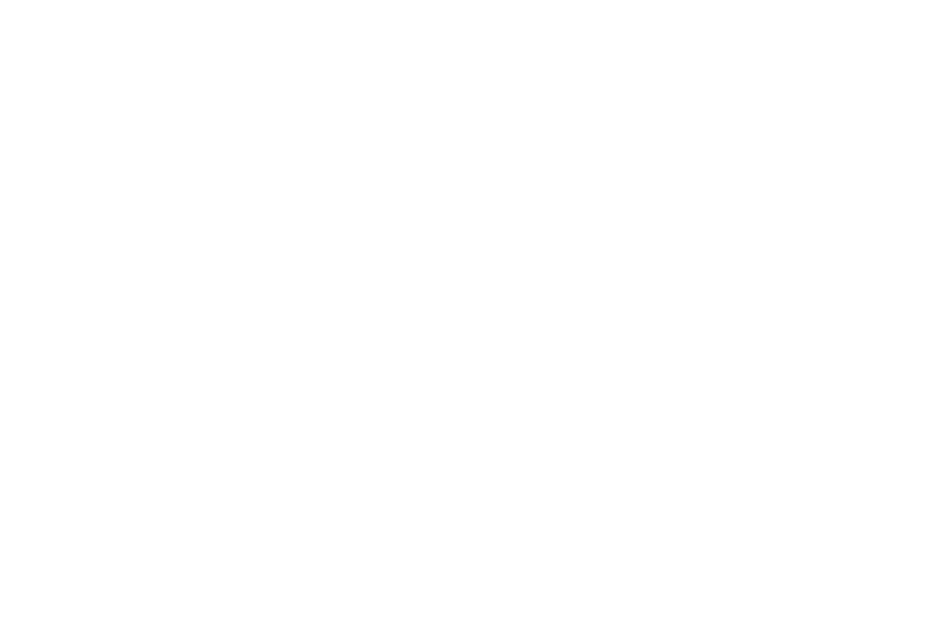 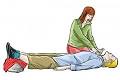 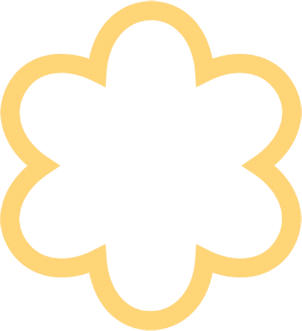 В каких случаях нужно оказать именно этот вид первой помощи?
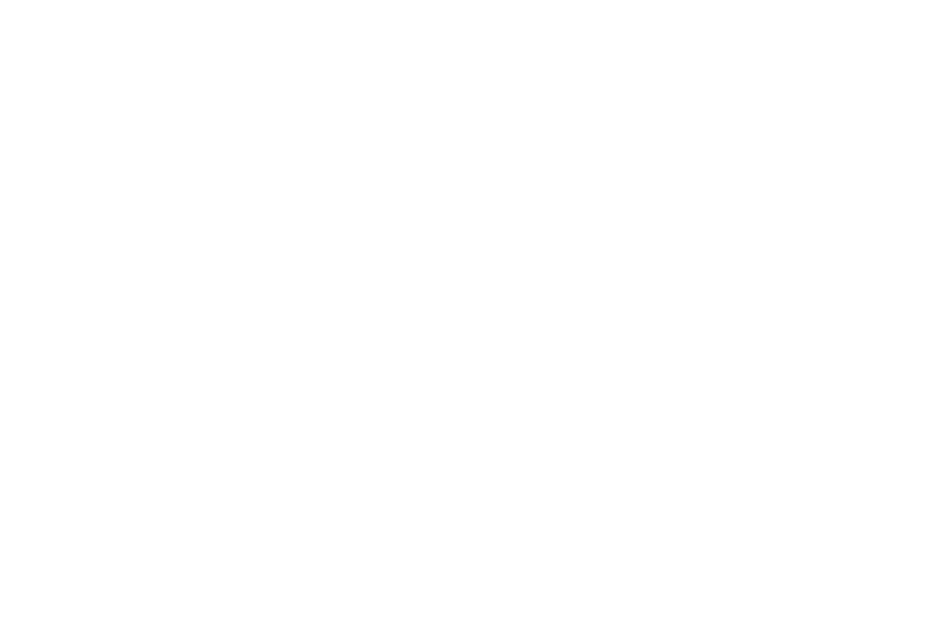 2. Положить больного на землю, облить холодной водой, сделать искусственное дыхание, растереть конечности водой, укутать во влажные простыни, зарыть по шею в землю или обложить все тело больного свежевырытою землей.
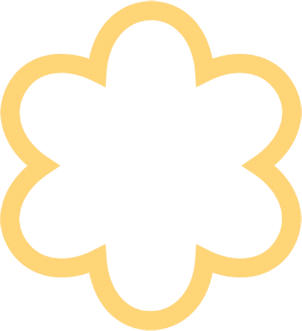 Ответ: при ударе молнии
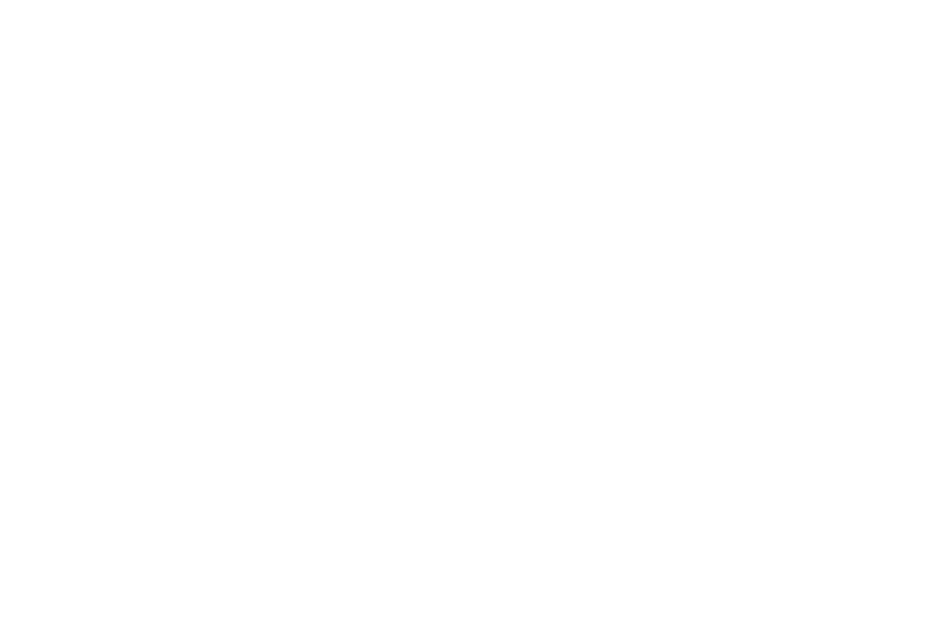 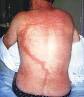 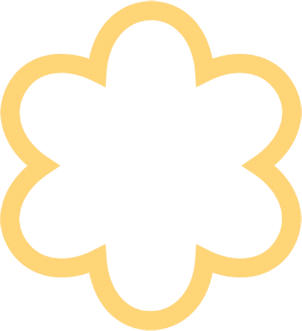 В каких случаях нужно оказать именно этот вид первой помощи?
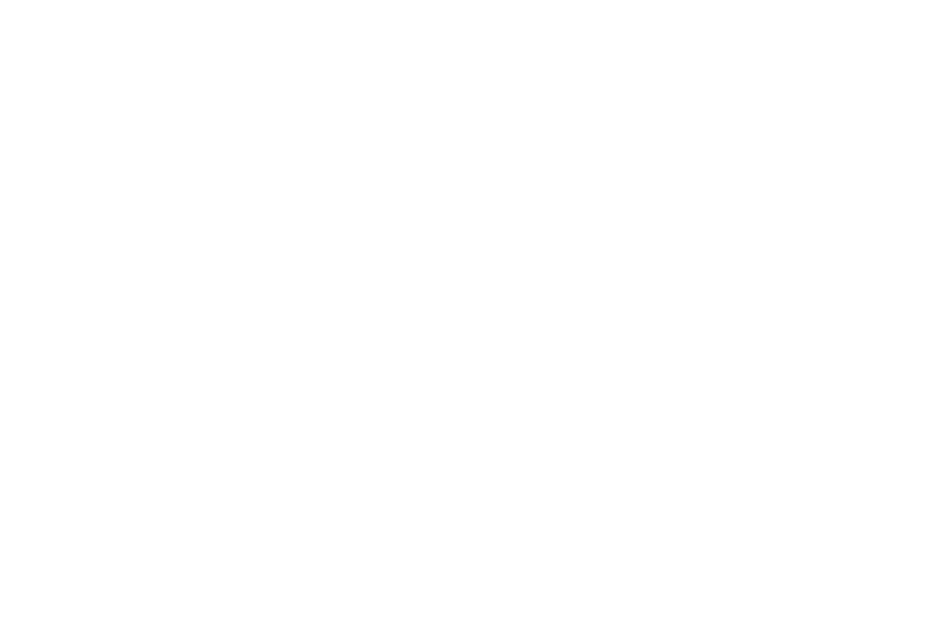 3. Больного срочно вынести на свежий воздух, лучше всего на сквозняк, живо раздеть, положить горизонтально, немного приподняв голову, опрыскать холодной водой голову и грудь, в тяжелых случаях сделать искусственное дыхание, одновременно растирая тело и конечности спиртом, водкой или уксусом. При спасении пострадавшего в помещение, где он находится, входить с большими мерами предосторожности.
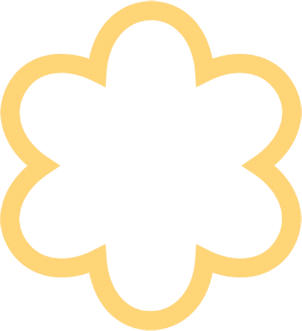 Ответ: при отравлении угарным газом
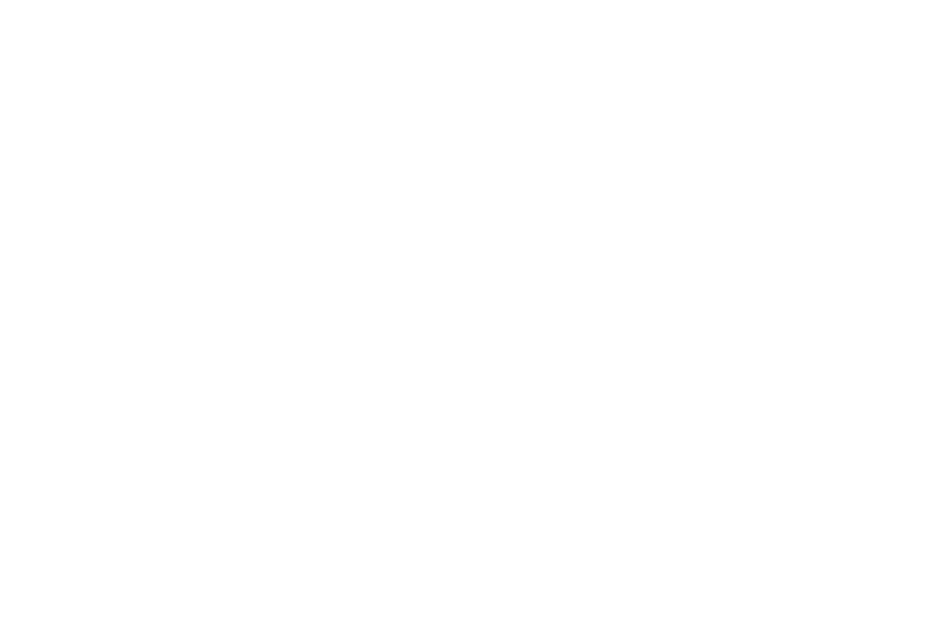 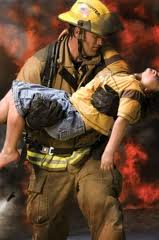 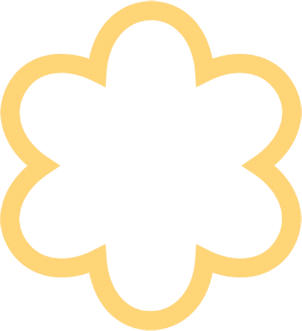 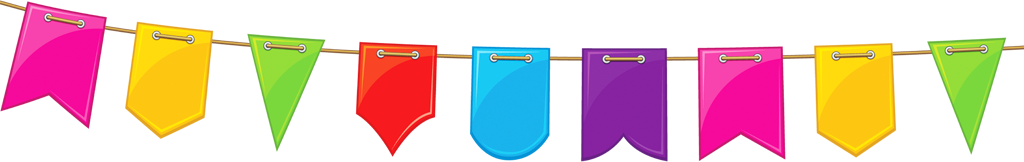 V. Сад и огород
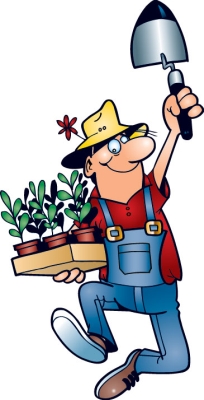 Какие растения можно посадить в тени, а каким обязательно нужно солнечное место?
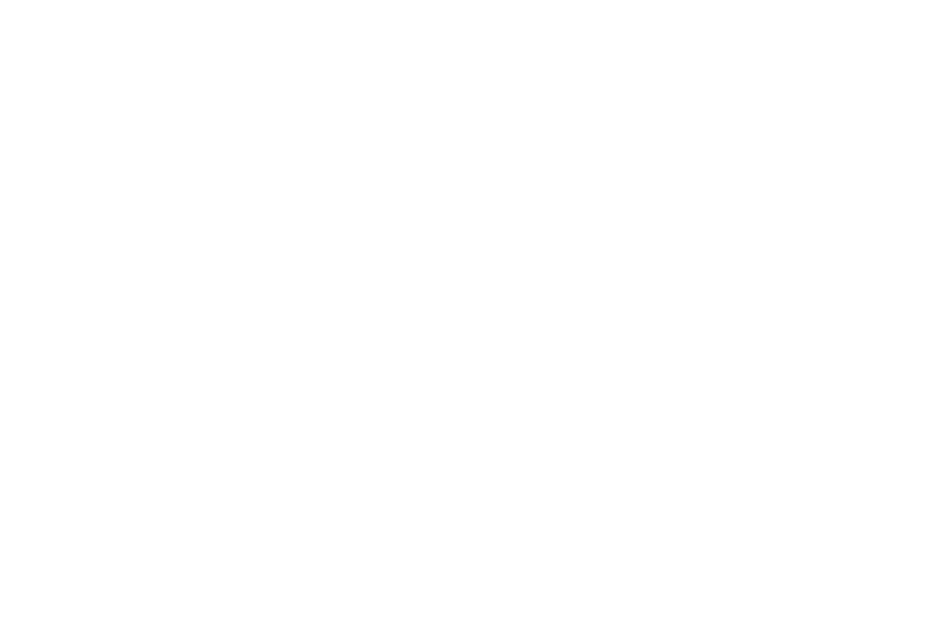 Укроп, огурцы, щавель, помидоры, капуста, петрушка, баклажаны, кабачки
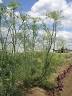 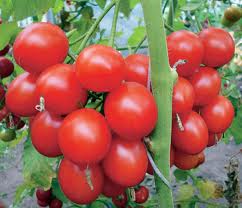 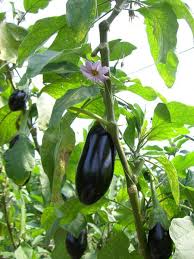 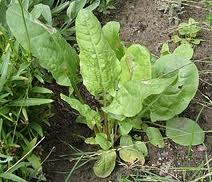 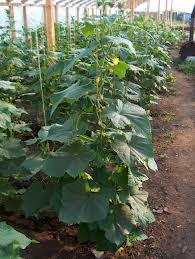 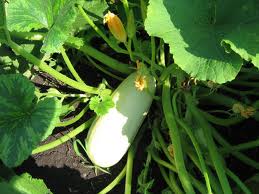 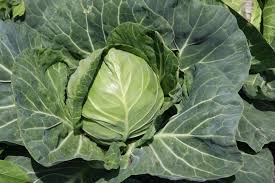 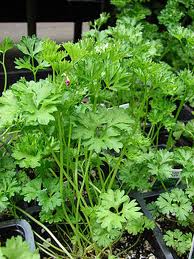 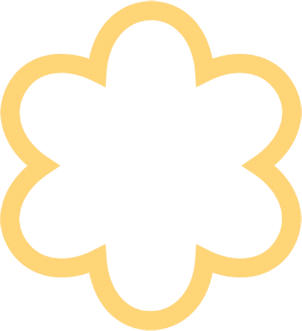 Ответ:  хорошо растет в тени только зелень – укроп, щавель, петрушка
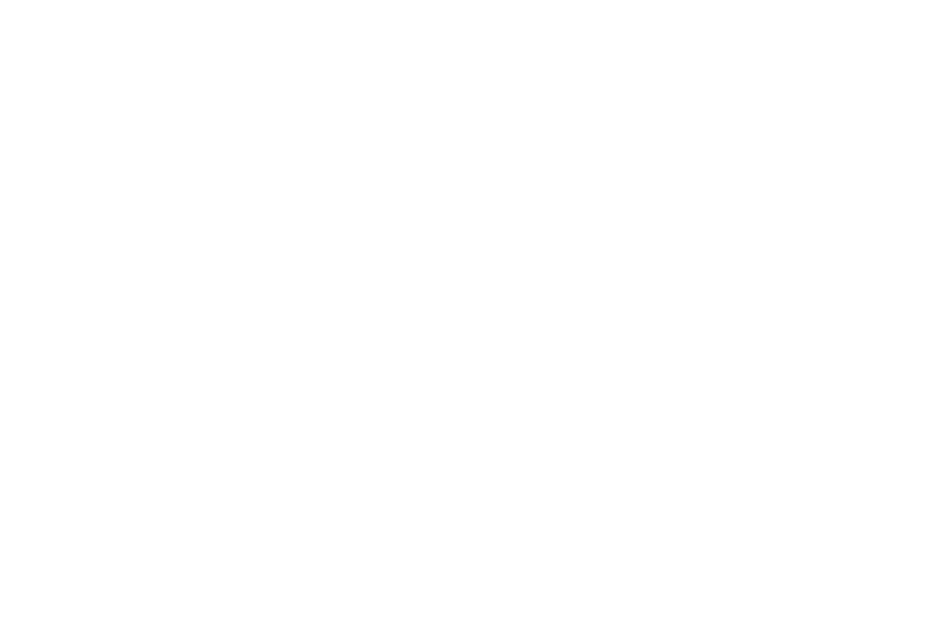 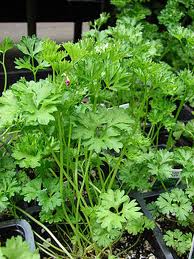 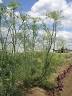 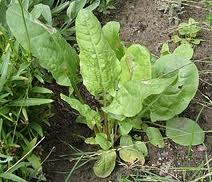 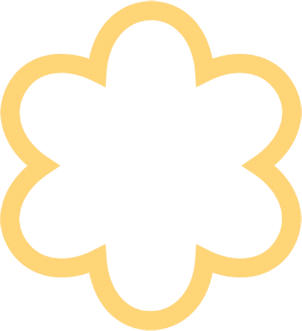 Какие овощи нельзя сажать в землю после картофеля и почему?
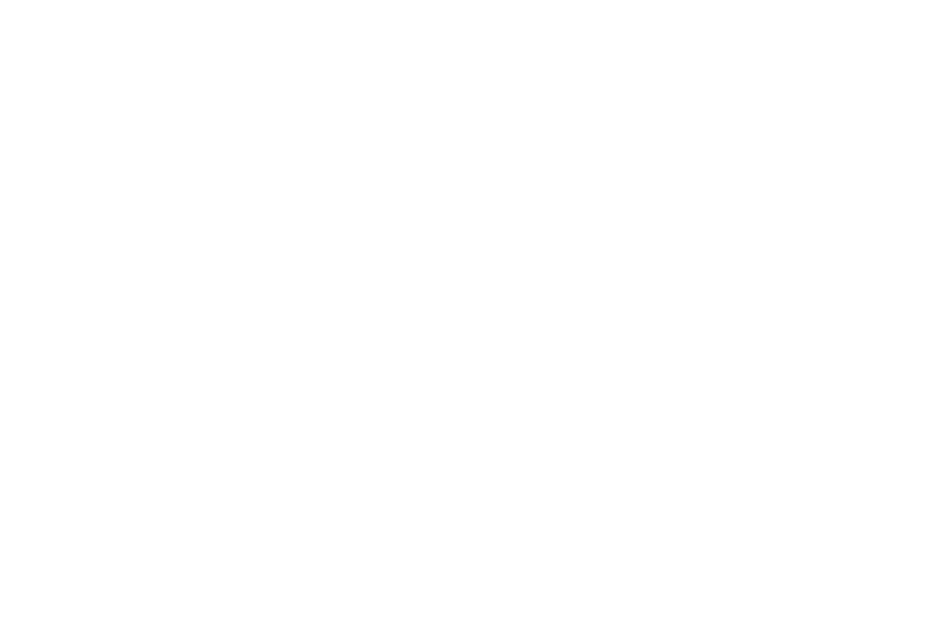 Баклажаны, огурцы, кабачки, тыква, помидоры, капуста
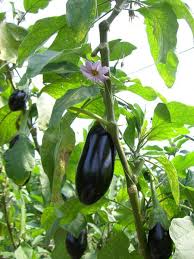 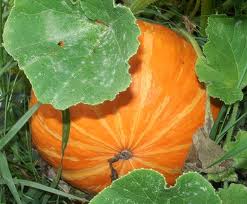 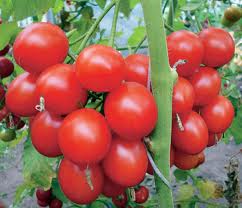 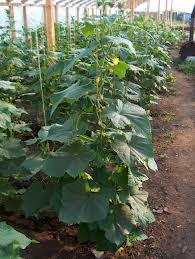 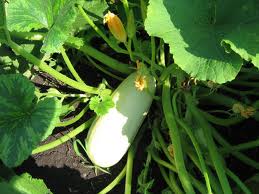 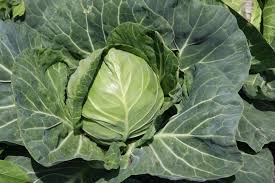 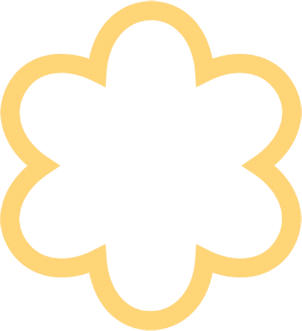 Ответ:  баклажаны и помидоры, потому что они, как и картошка, относятся к тому же виду пасленовых и поэтому поражаются теми же болезнями и вредителями.
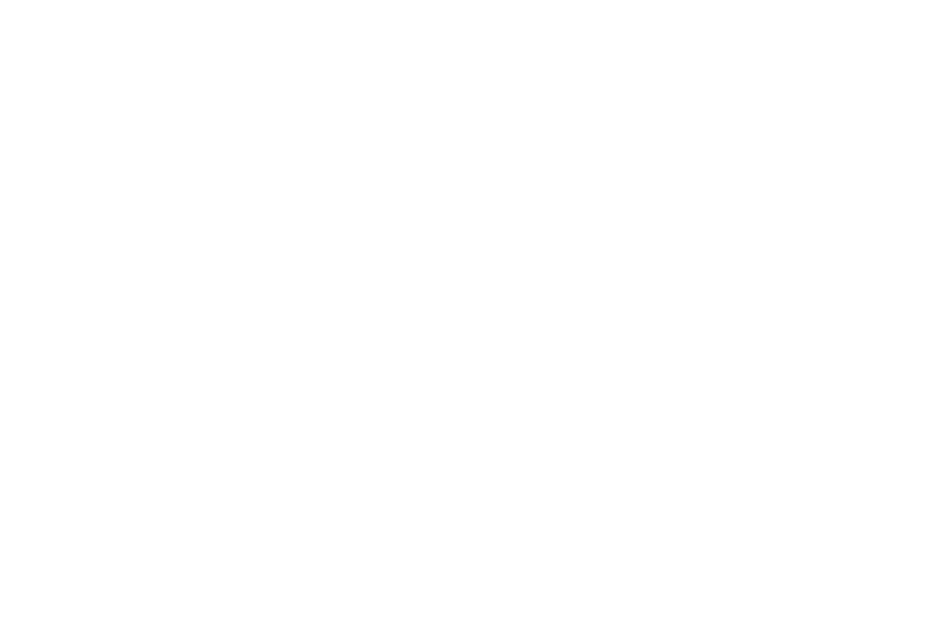 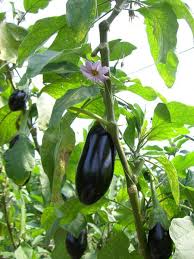 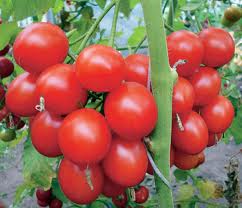 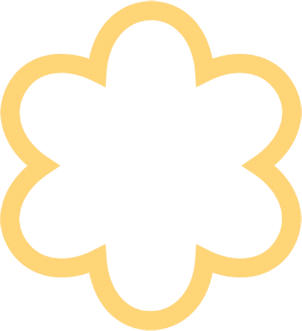 Какие садовые растения нужно обязательно поливать каждый день, если стоит в меру жаркая погода?
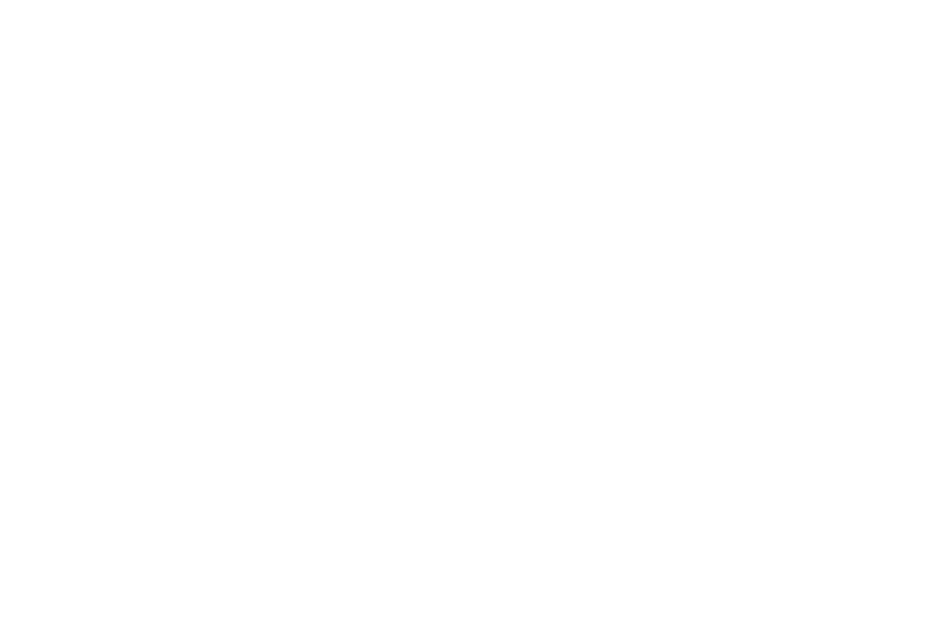 Огурцы, картофель, помидоры, петрушка, свекла
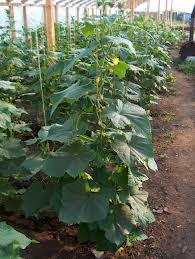 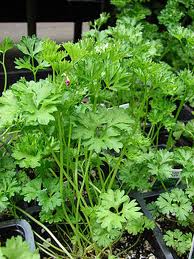 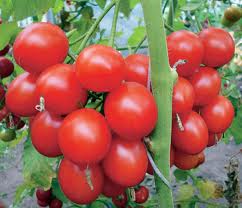 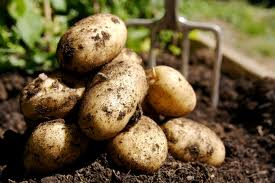 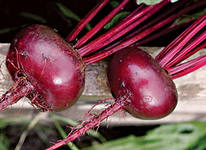 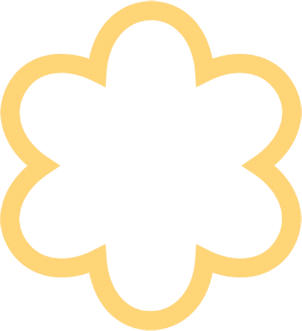 Ответ:  огурцы и петрушка требуют каждодневного полива
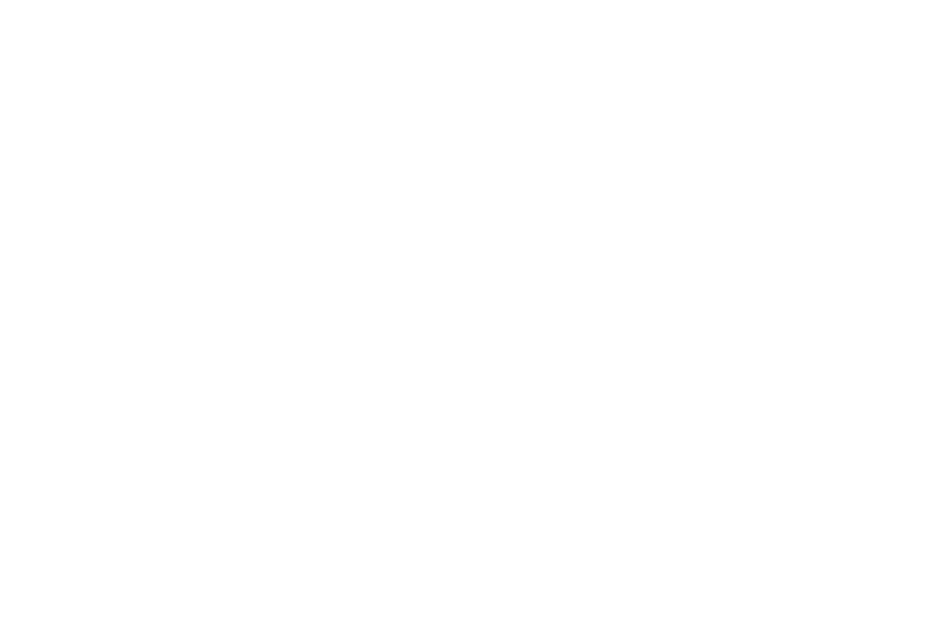 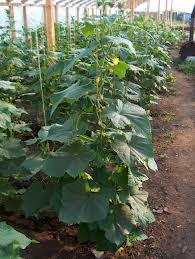 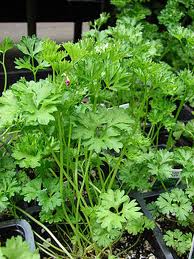 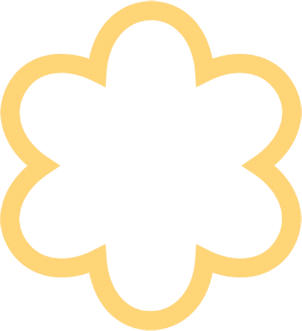 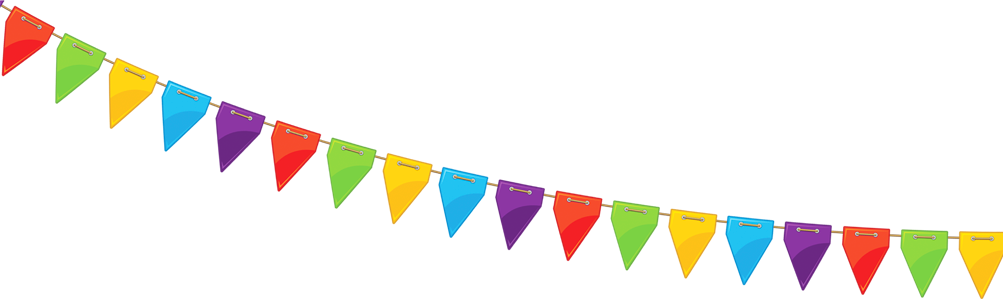 Подводим итоги
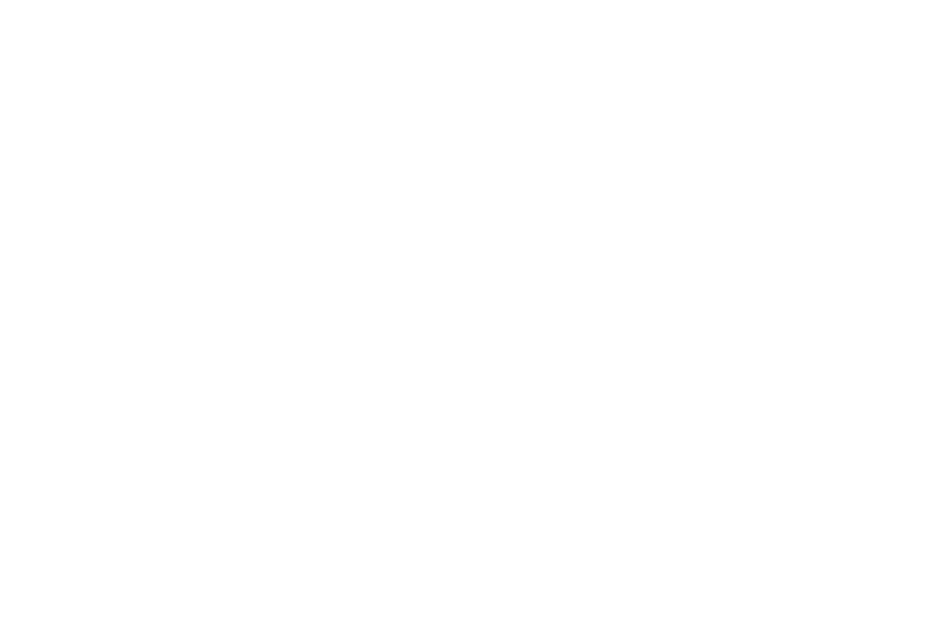 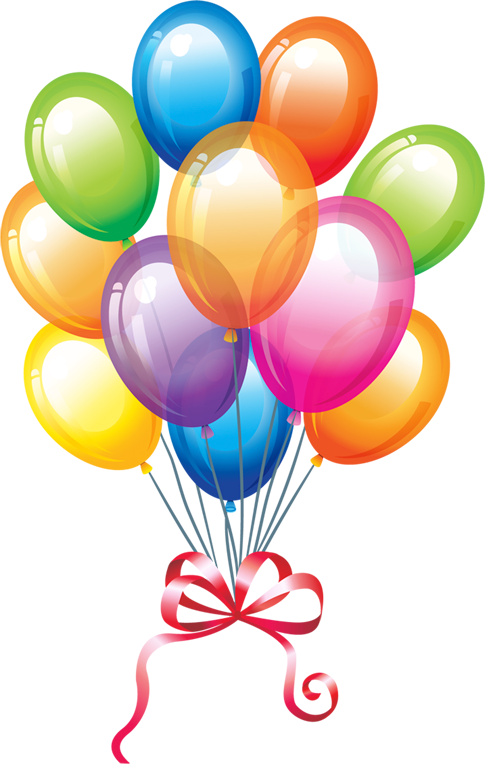 Спасибо всем за игру!